Конструктивная и расчетная схема конструкций.
Конструктивной схемой балки называют схему, которая отображает материал, форму и размеры сечения.
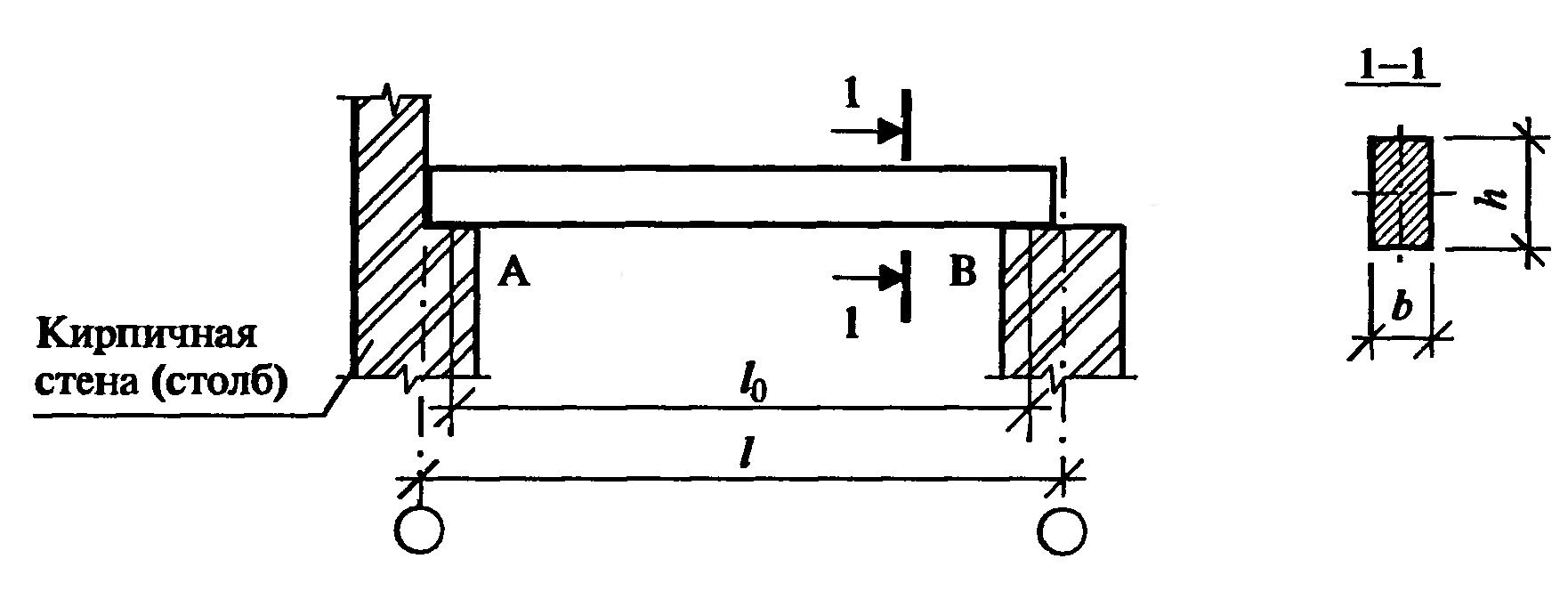 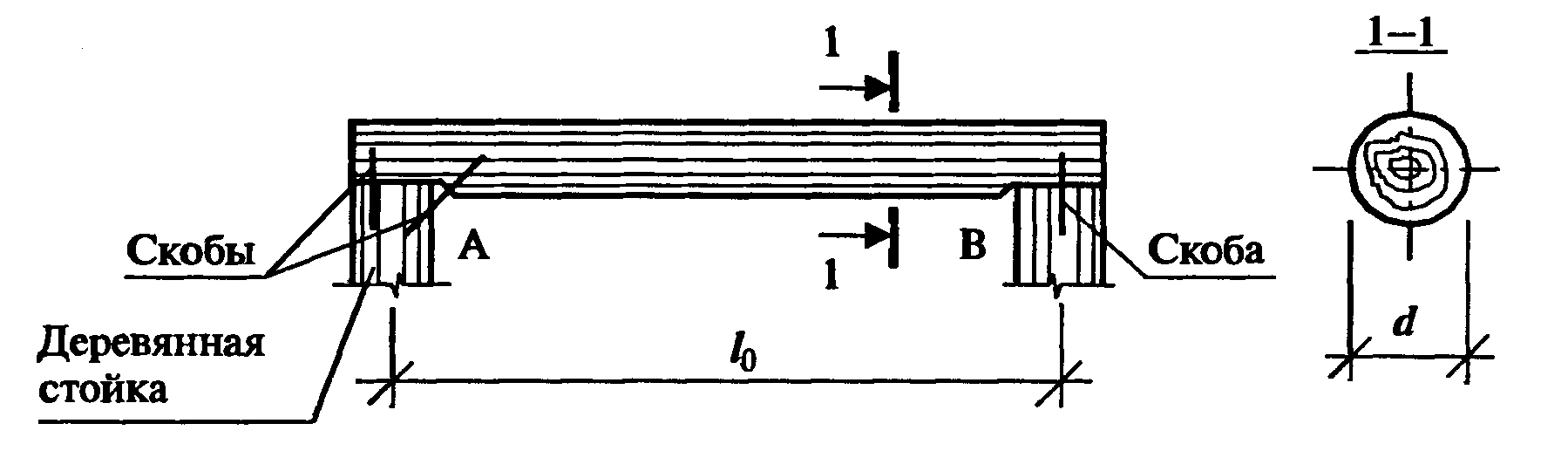 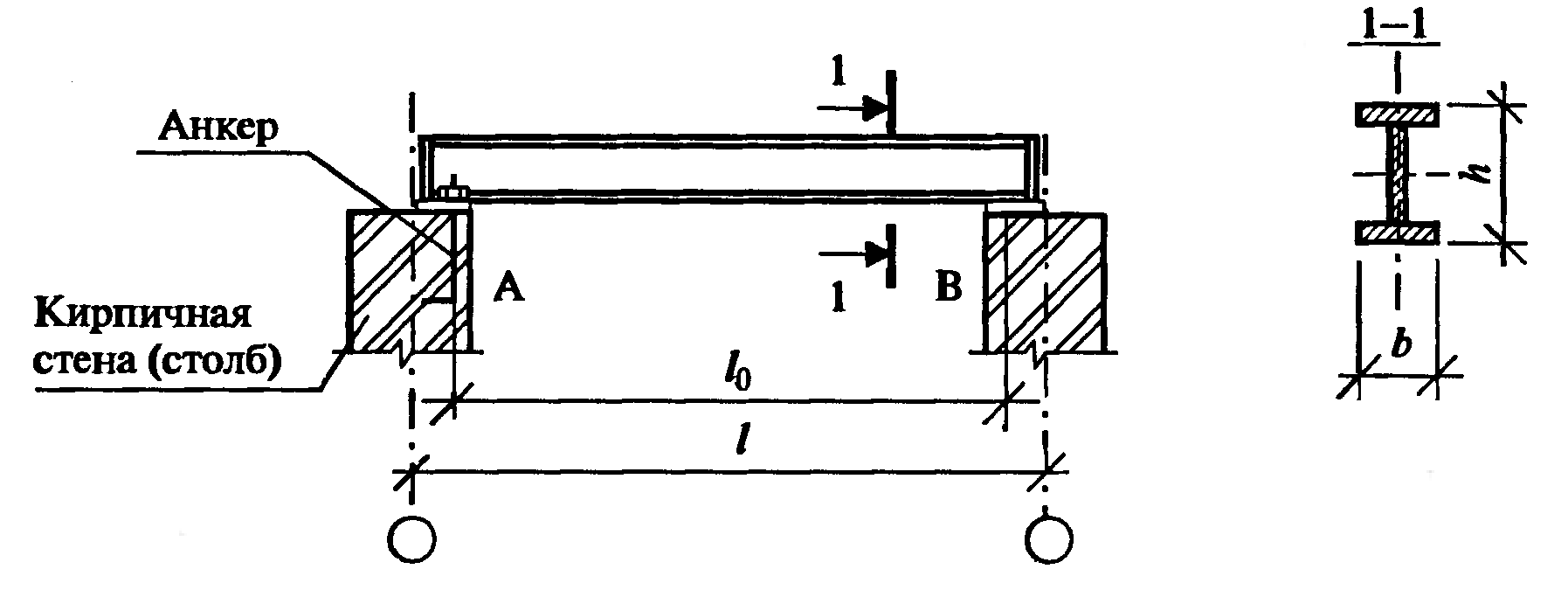 Расчетная схема балки
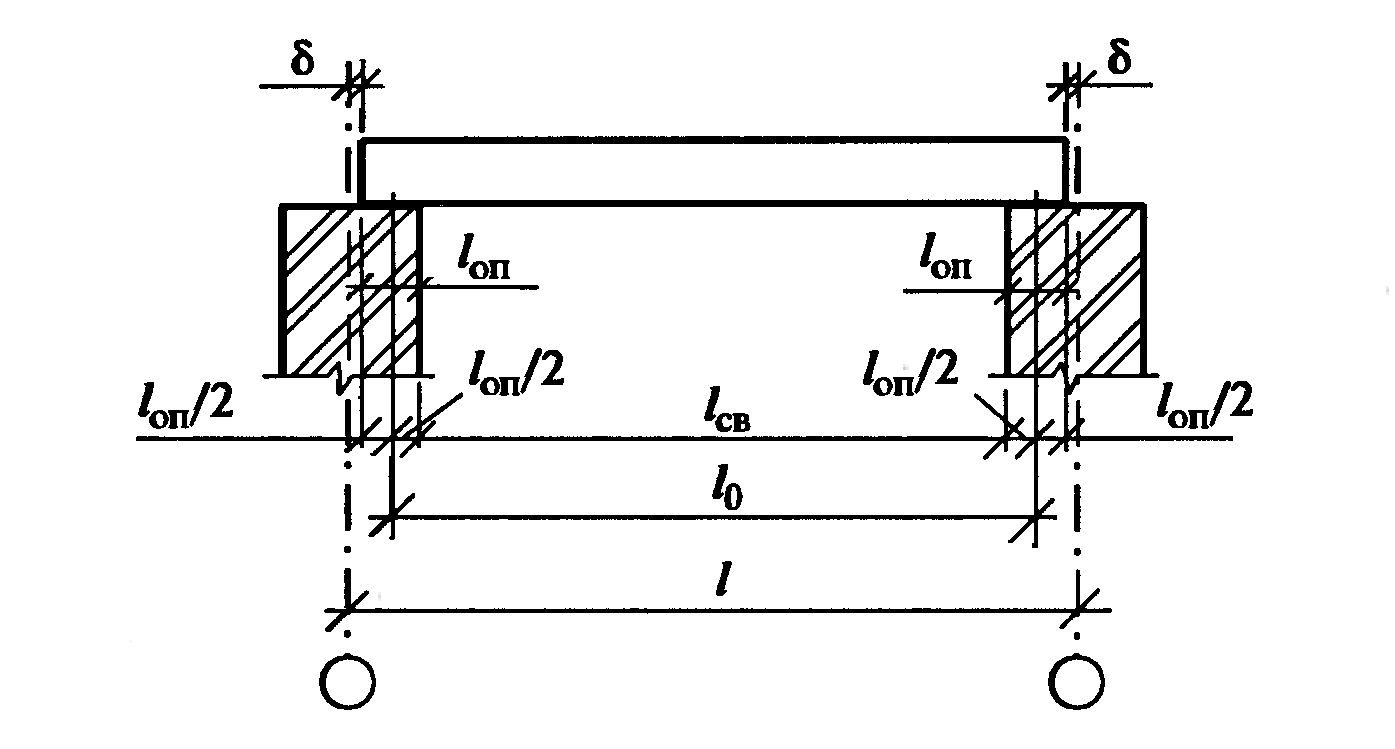 l
Расчетная схема любой конструкции – это изображение конструктивной схемы в которой не отражены материал и некоторые свойства, но отражены основные размеры влияющие на расчеты и принцип работы конструкции.
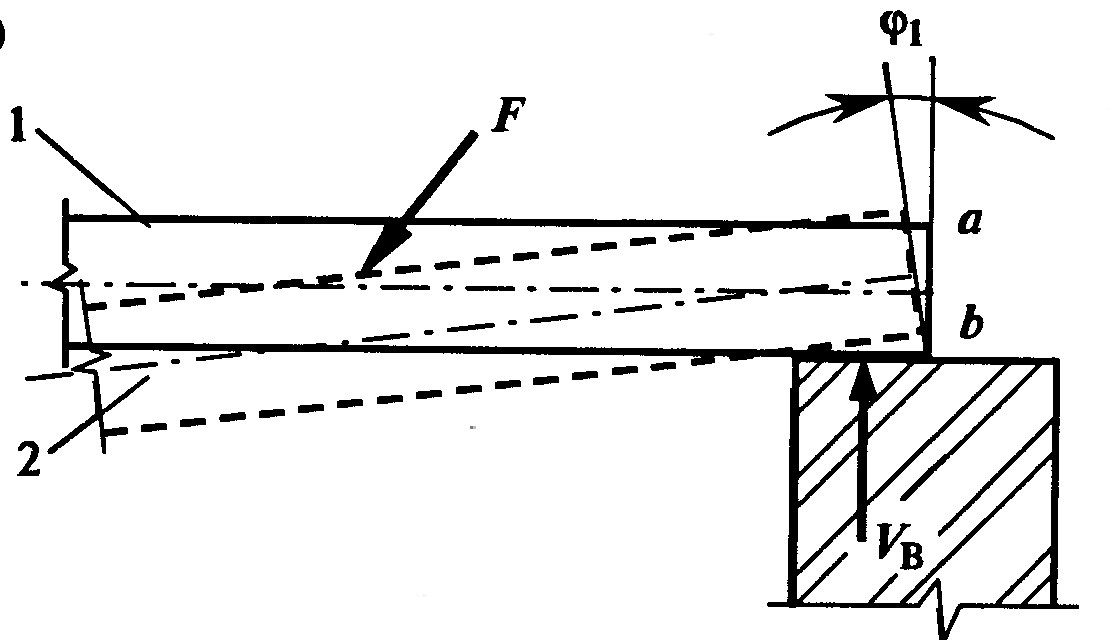 Конструктивная схема
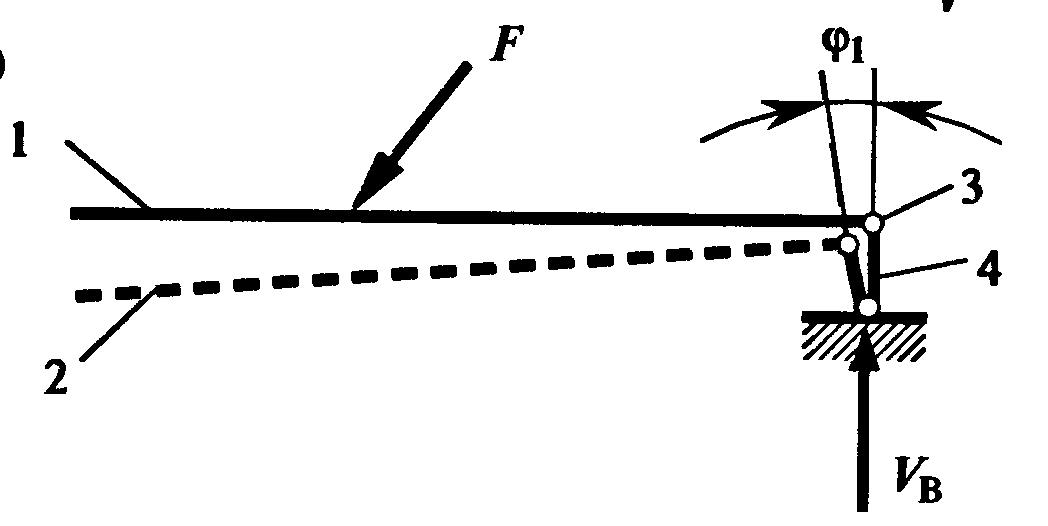 Расчетная схема
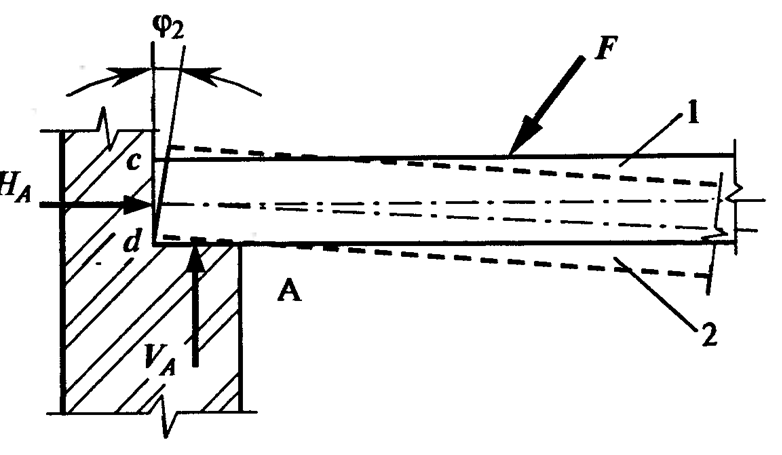 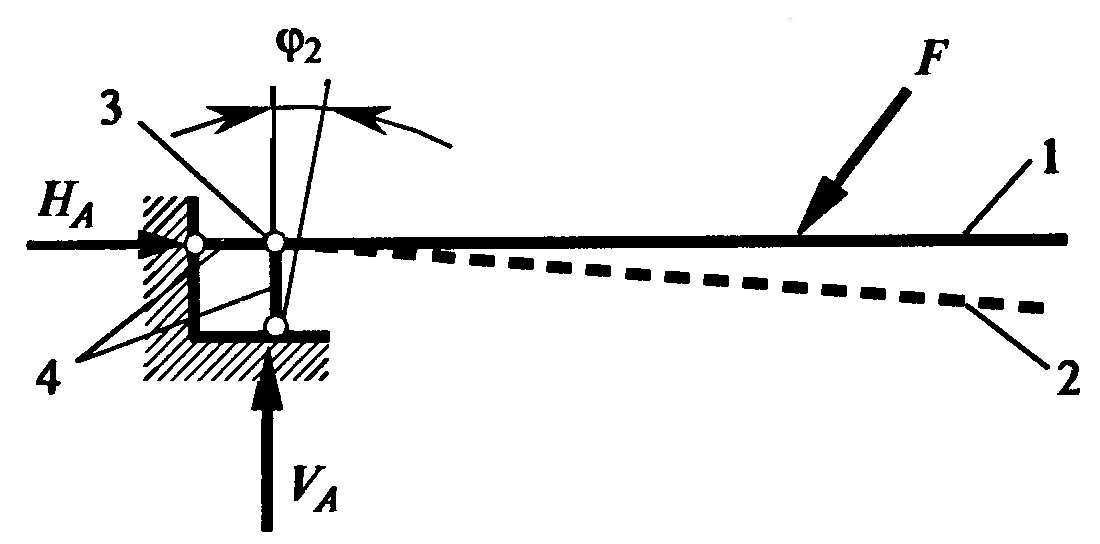 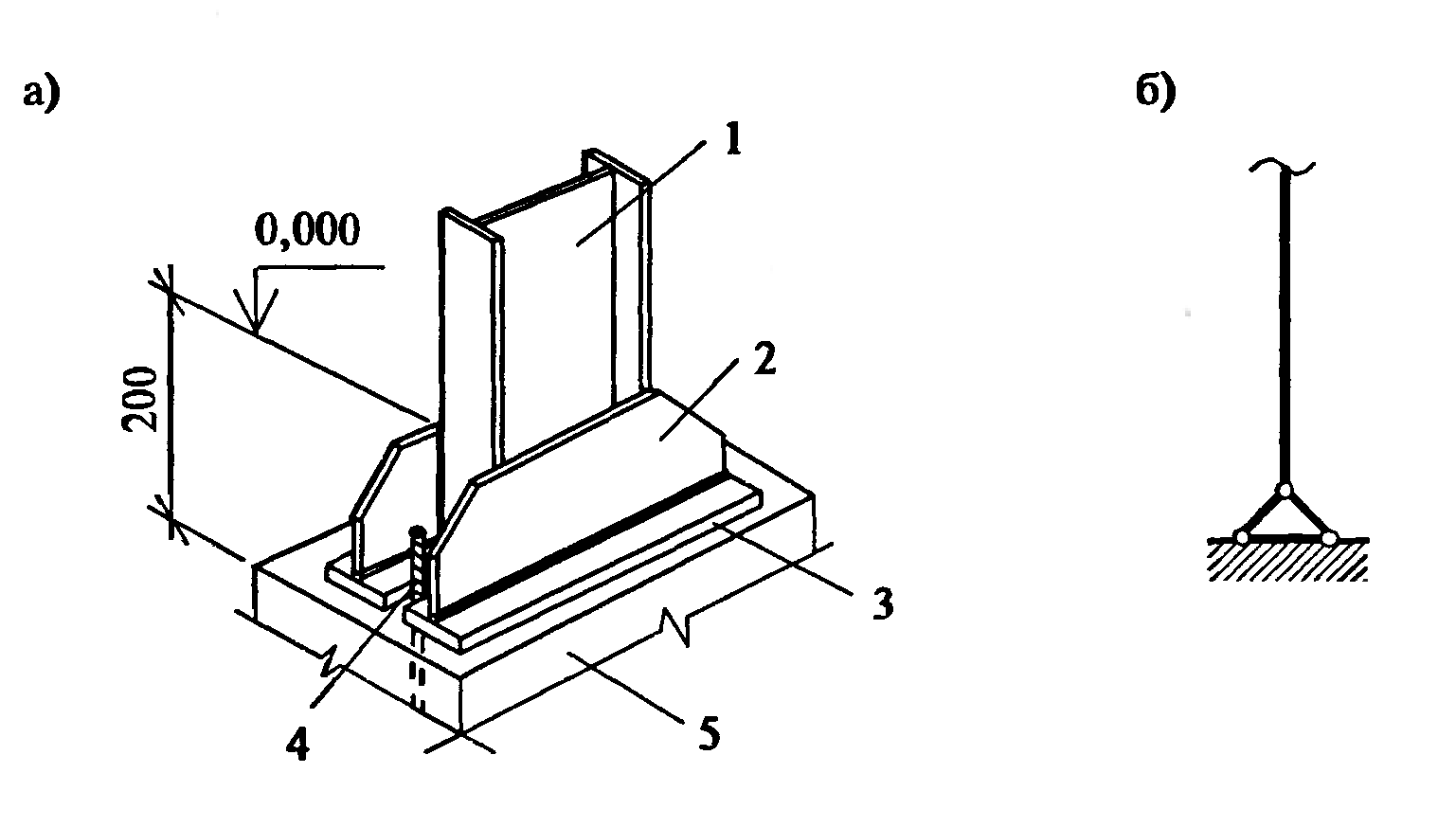 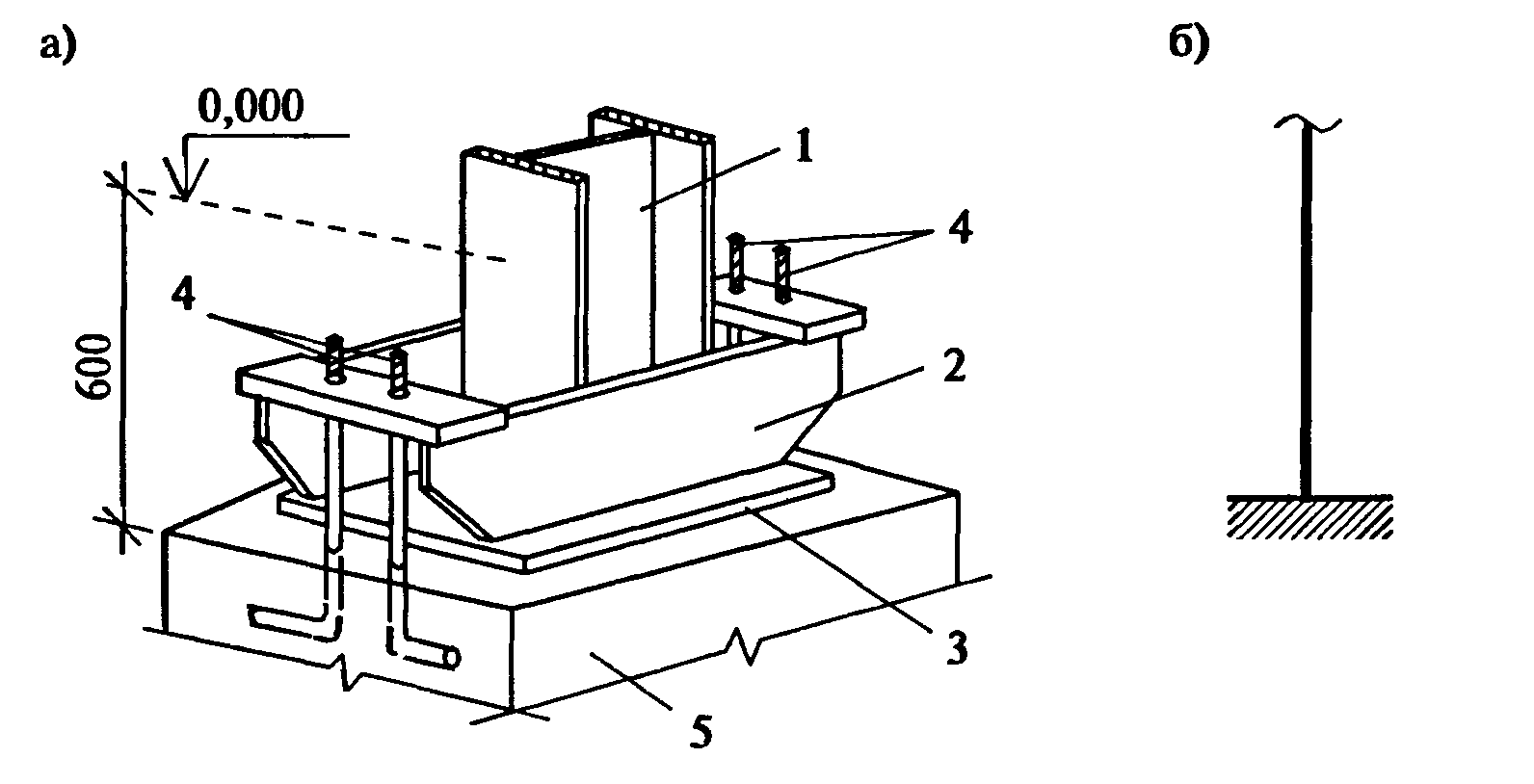 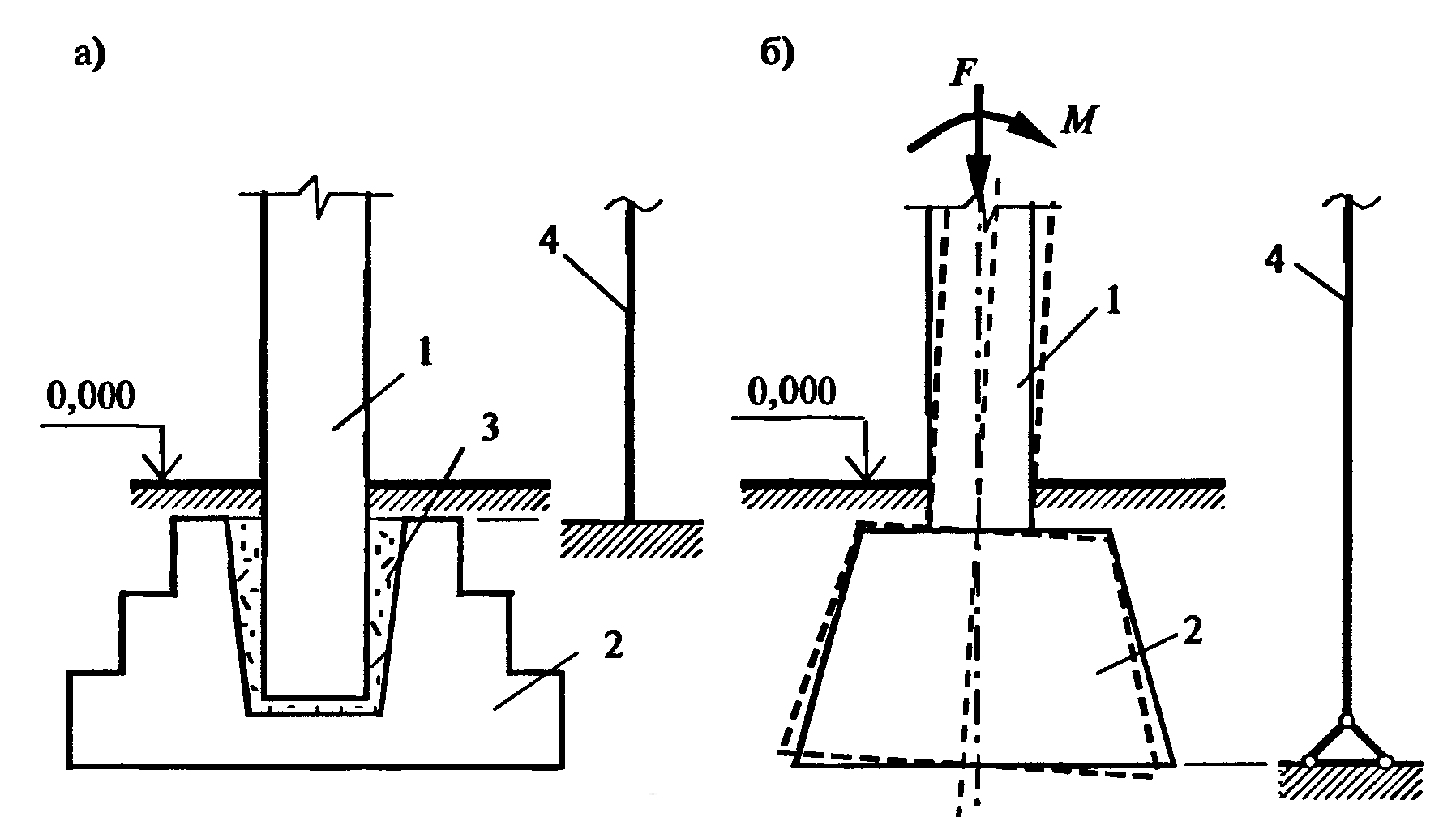 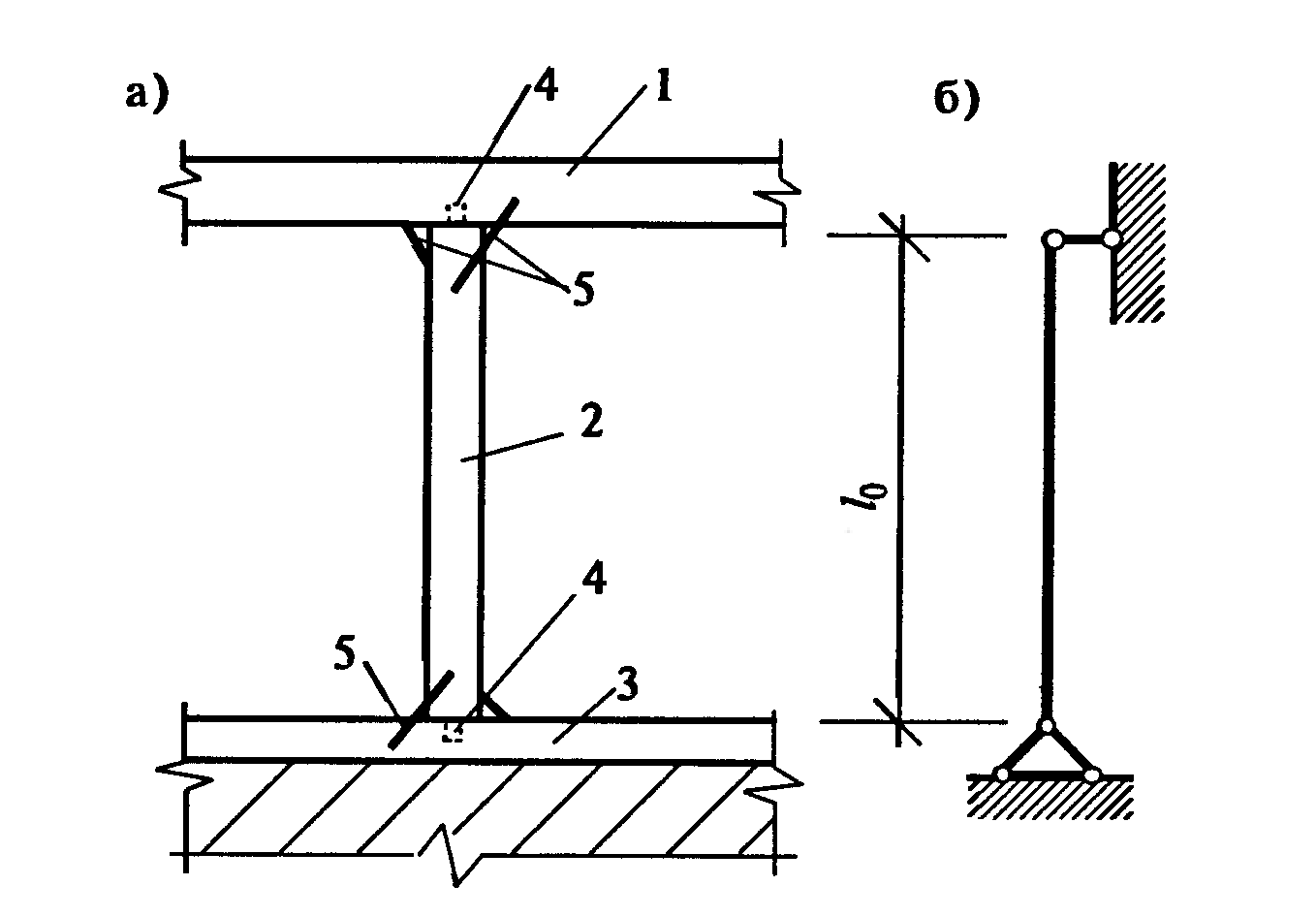 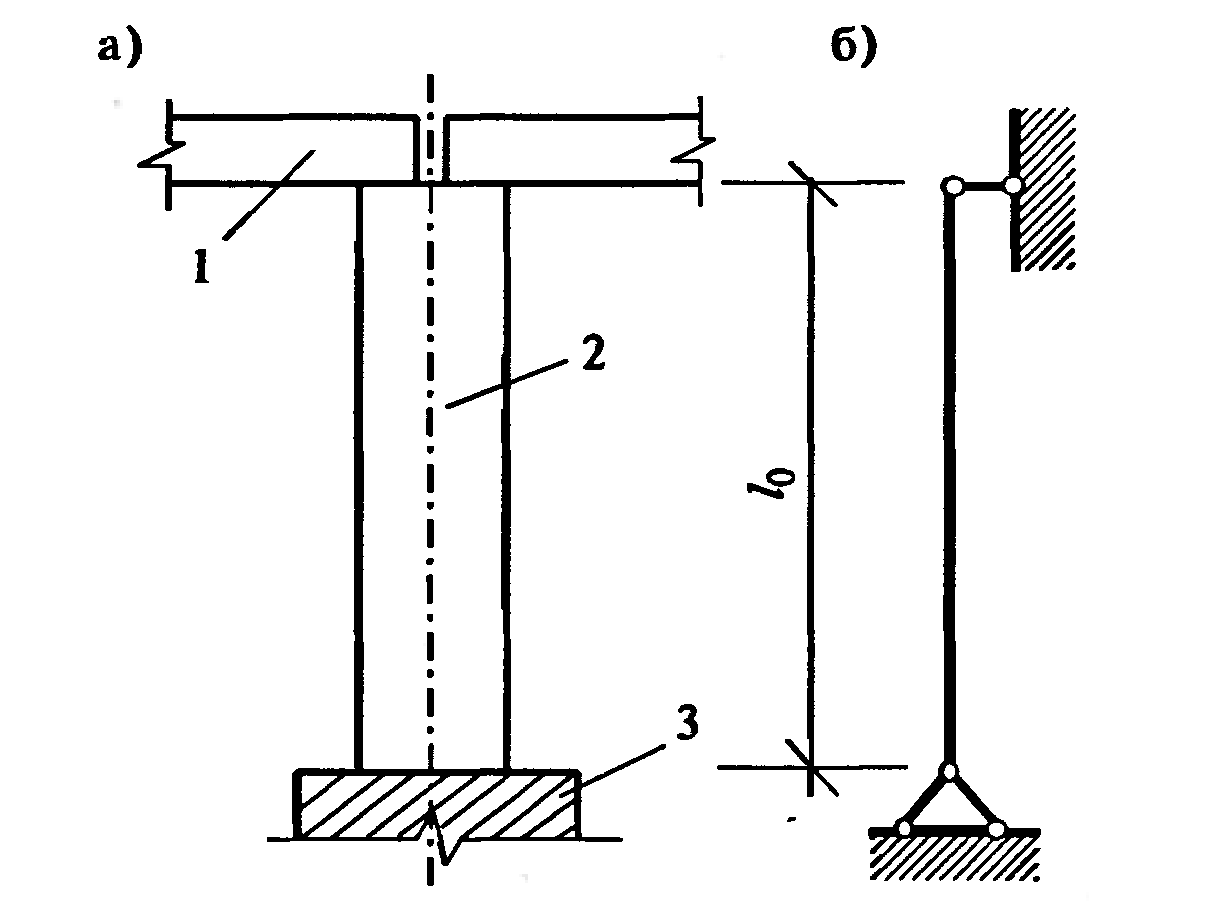 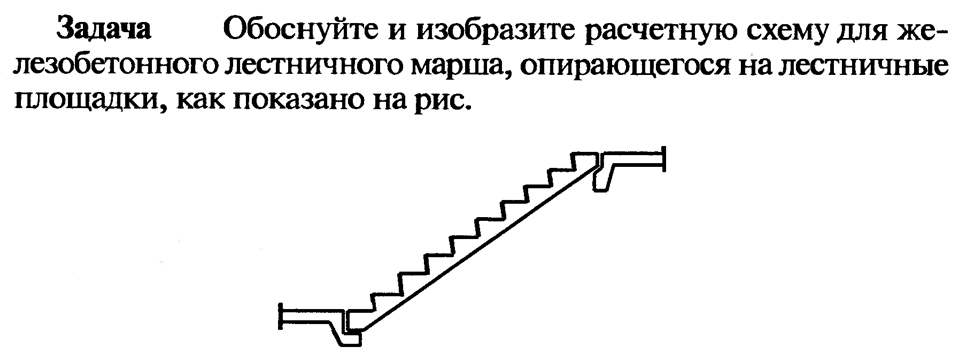 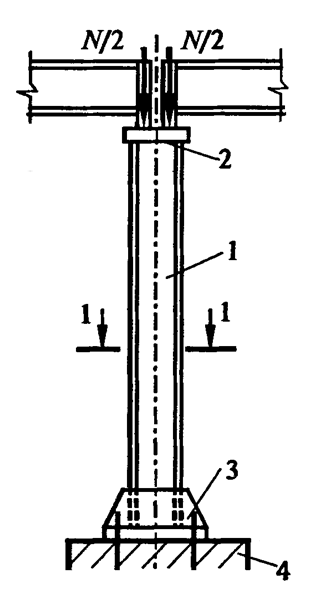 Модуль упругости
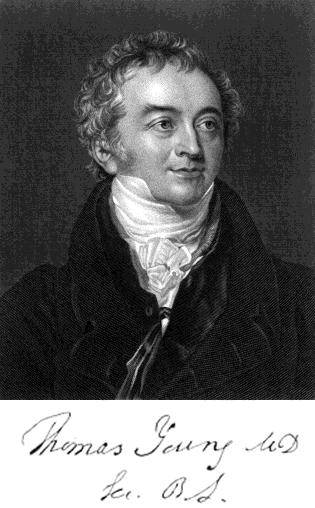 “Модуль упругости любого вещества есть столб этого вещества, способный производить давление на свое основание, которое так относится к весу, вызывающему определенную степень сжатия, как длина вещества к уменьшению этой длины” 
Томас Юнг, 1807 г.
Модуль Юнга (модуль нормальной упругости) - величина, равная отношению нормального напряжения к вызванной им относительной упругой деформации (коэффициент сопротивления материала упругой деформации) при осевом растяжении – сжатии материала.
Деформацию считают упругой там, где выполняется закон Гука (1675 г.), т.е. в той области, где деформация линейно зависит от напряжения.
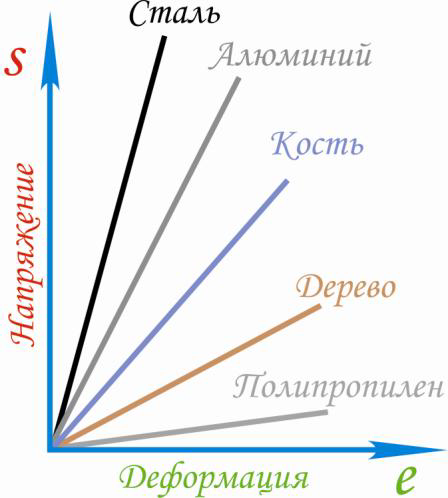 Линейные части кривых деформирования материалов. Тангенс угла наклона - модуль упругости (модуль Юнга), обычно обозначается Е.
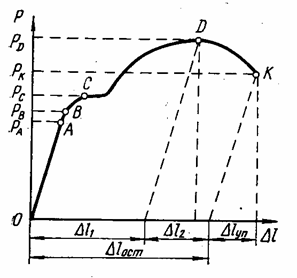